zie de mens
[Speaker Notes: 1]
zie de mens
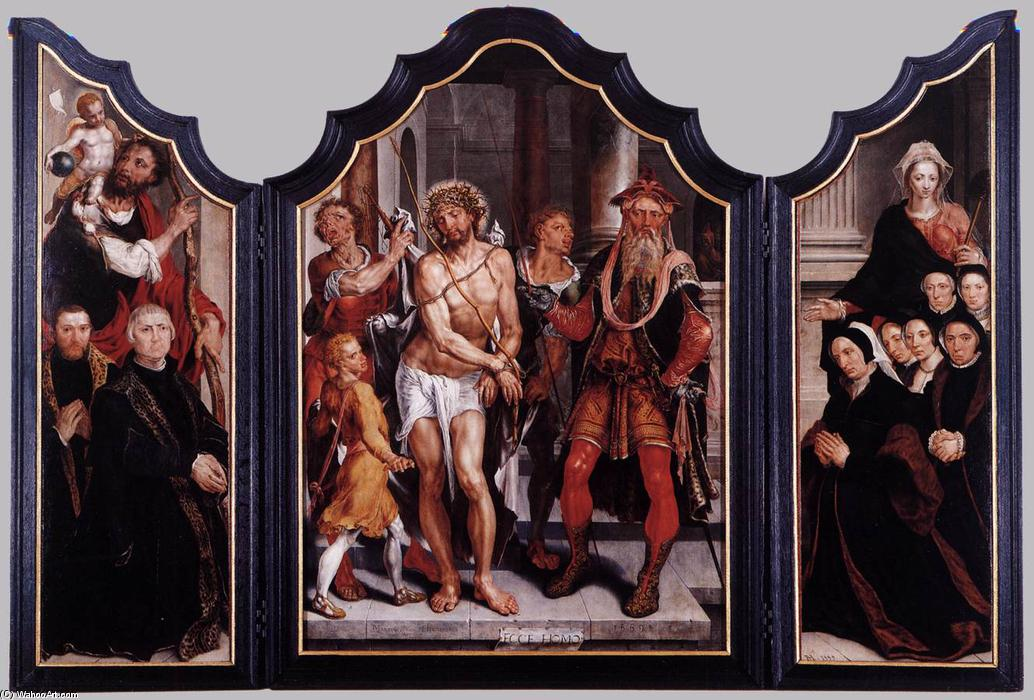 [Speaker Notes: 2]
zie de mens
[Speaker Notes: 3]
zie de mens
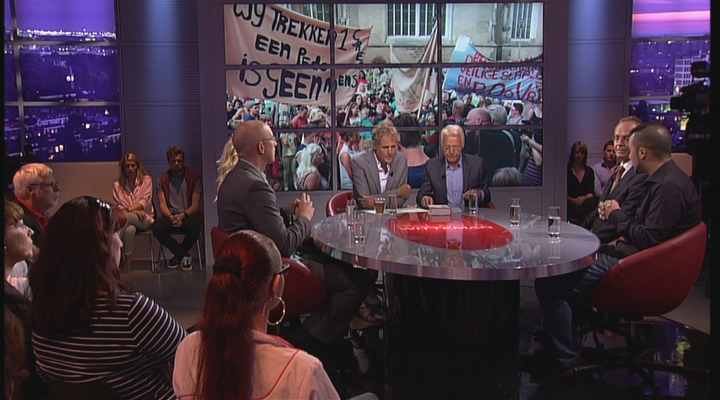 [Speaker Notes: 4]
zie de mens
[Speaker Notes: 5]
Psalm 8 – voor nu
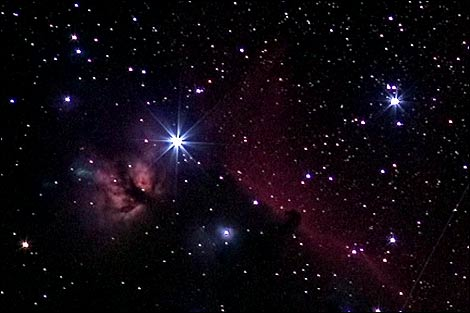 [Speaker Notes: 6]
Psalm 8 – voor nu
Mens, wat ben je klein!
[Speaker Notes: 7]
Psalm 8 – voor nu
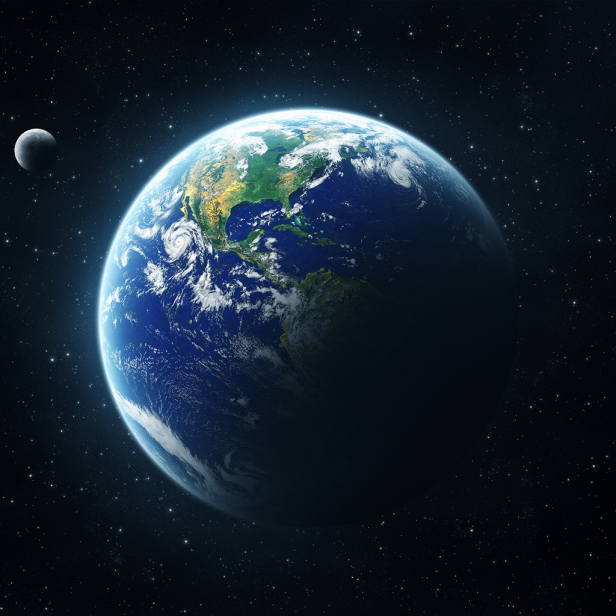 [Speaker Notes: 8]
Psalm 8 – voor nu
Mens, wat ben je klein!
Mens, wat ben je groot!
[Speaker Notes: 9]
Psalm 8 – voor nu
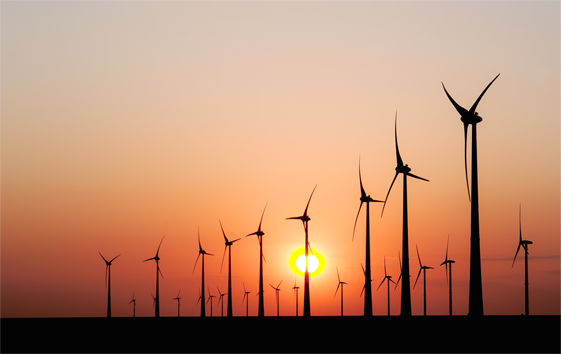 [Speaker Notes: 10]
Psalm 8 – voor nu
Mens, wat ben je klein!
Mens, wat ben je groot!
 
Mens, wat ben je fout…
[Speaker Notes: 11]
Psalm 8 – voor nu
Mens, wat ben je klein!
Mens, wat ben je groot!
 
Mens, wat ben je fout…

Niet van nu: de naam van de Heer.
[Speaker Notes: 12]
Hoe zít het nu met ons?
[Speaker Notes: 13]
Hoe zít het nu met ons?
Hebreeën 2: 5-9

	1. gaat over Jezus
[Speaker Notes: 14]
Hoe zít het nu met ons?
Hebreeën 2: 5-9

	1. gaat over Jezus
	2. is anders dan Psalm 8: fout
[Speaker Notes: 15]
Hoe zít het nu met ons?
Hebreeën 2: 5-9

	1. gaat over Jezus ons
	2. is anders dan Psalm 8: fout
[Speaker Notes: 16]
Hoe zít het nu met ons?
Hebreeën 2: 5-9

‘…bijna god gemaakt’
[Speaker Notes: 17]
Hoe zít het nu met ons?
Hebreeën 2: 5-9

‘…bijna god gemaakt’


‘…voor korte tijd lager dan de engelen’
[Speaker Notes: 18]
Hoe zít het nu met ons?
Hebreeën 2: 5-9

‘…bijna god gemaakt’
‘…even minder dan een god’

‘…voor korte tijd lager dan de engelen’
[Speaker Notes: 19]
Hoe zít het nu met ons?
Hebreeën 2: 5-9

‘…bijna god gemaakt’
‘…even minder dan een god’
‘…even minder dan engelen’
‘…voor korte tijd lager dan de engelen’
[Speaker Notes: 20]
Hoe zít het nu met ons?
Hebreeën 2: 5-9
[Speaker Notes: 21]
Hoe zít het nu met ons?
Hebreeën 2: 5-9

	Zie Jezus
[Speaker Notes: 22]
zie de mens
[Speaker Notes: 23]
zie de mens
een mirakel
[Speaker Notes: 24]
zie de mens
een mirakel
 
	een zondaar
[Speaker Notes: 25]
zie de mens
een mirakel
 
	een zondaar

	om te groeien
[Speaker Notes: 26]
zie de mens
een mirakel
 
	een zondaar

	om te groeien

	een mirakel
[Speaker Notes: 27]